Reflective Listening
Module 3 — Motivational counseling training
Country, Year
Reflective listening
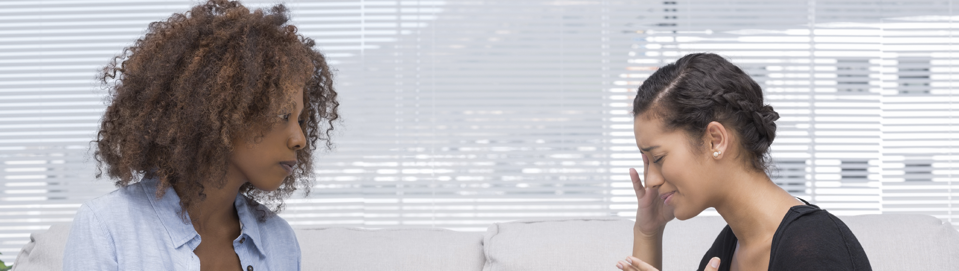 Reflections…
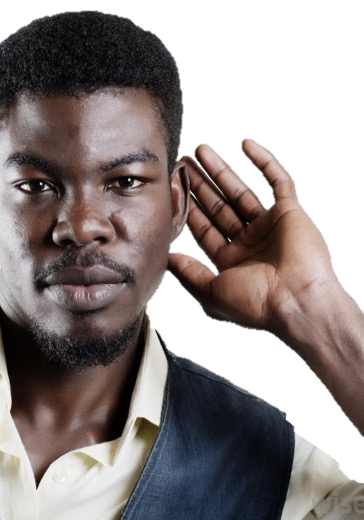 Are statements
Require listening, observing, interpreting verbal and nonverbal cues
Listener tries to understand using reflective statements
Helps gather information
The Listening Diagram
LISTENING
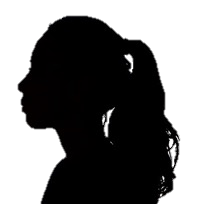 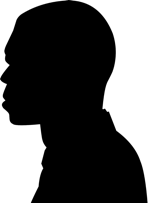 What I hear
What I
say
Client
Provider
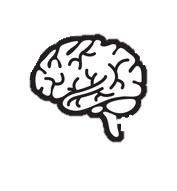 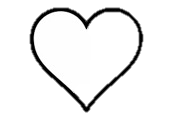 What I feel/mean
What I understand
REFLECTING
Reflection verbal cues
So you feel…
What I hear is that you…
You’re wondering if…
It sounds like…
Levels of reflection: simple
Rephrasing
Substitutes synonyms or phrases, stays close to original statement, captures basic meaning
Levels of reflection: complex
Paraphrasing (finishing the paragraph)
Makes a major restatement in which the speaker’s meaning is inferred
Reflection of feeling
Emphasizes emotional aspects of communication
Double-sided reflection
Presents two sides of an issue: “On the one hand you…, on the other hand you…”
Summarizing
Reflects multiple points the speaker has made, tying them together
Reflecting feelings
Client: “I don’t know if I can tell my wife about my HIV status.”
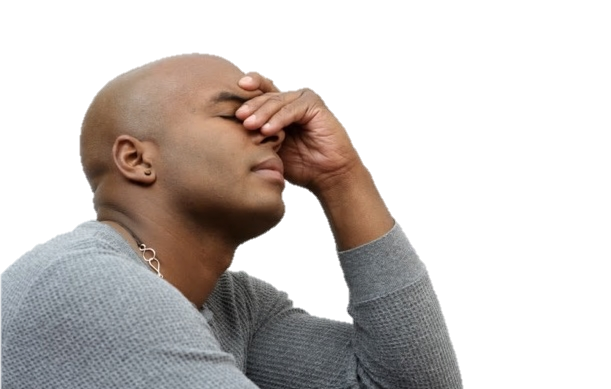 Provider: “It sounds like you’re worried about what might happen if you disclose to your wife.”
Double-sided reflection
Client: “I know I’d feel better about myself if I exercised, but I’m tired after work, and I have so little time. Joining a gym is expensive, and I would probably end up eating a lot anyway when I get home because I’ll be so hungry.”
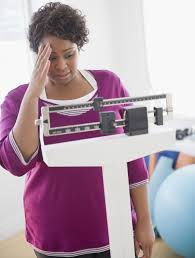 Provider: “On the one hand, exercise would cost you both time and money, but on the other hand, you might have more energy and feel better.”
Summarizing
Client: “I need to find a new job – something that challenges me, with better pay. And I plan to start exercising again – I’ve been getting so big that none of my clothes fit. If I were in better shape, I might find a boyfriend. I’m happy with my social life otherwise. I’ve got lots of friends, I just wish I could spend more time with them. They are always inviting me to do things, but I have to work late most days. I think a better job might help with that – something that would require fewer hours.
When I see my friends, they’re always smoking, which makes it hard for me to quit. That’s one thing I definitely need to change – I want to get serious about giving up smoking. I know it’s really starting to hurt my health. Sometimes I can’t even climb the stairs without losing my breath… though I guess that could also be because I haven’t been exercising.”
Summary
Provider: “So not long from now, you’re hoping to be in a new job that lets you see your friends more, and that you’ll be exercising and getting in better shape. You mentioned getting a boyfriend, and you also said you want to get serious about quitting smoking. Did I get that right?”
Benefits of reflective listening
Counselor:
Expresses empathy (respect/acceptance of client’s feelings)
Conveys a willingness not to judge
Clarifies misunderstandings about what client has said
Client
Feels understood
Is encouraged to provide additional information
Is able to articulate thoughts and feelings
Becomes more aware of what they are thinking/feeling
Empathetic statements do not…
Order, direct or warn
Give advice or provide unsolicited opinions
“What I would do is…”
Convey moral instruction or preach
Contain words such as “should” or “ought”
Or “right” or “wrong”
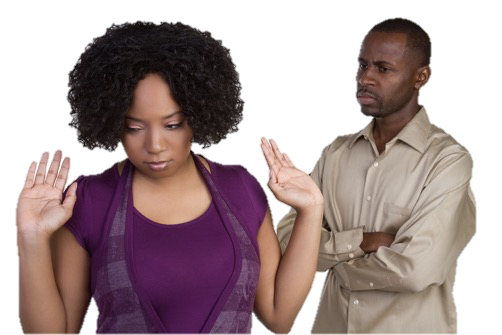 Reflections script
Raise your hand when you hear one of the types of reflections discussed in the training.
Questions?